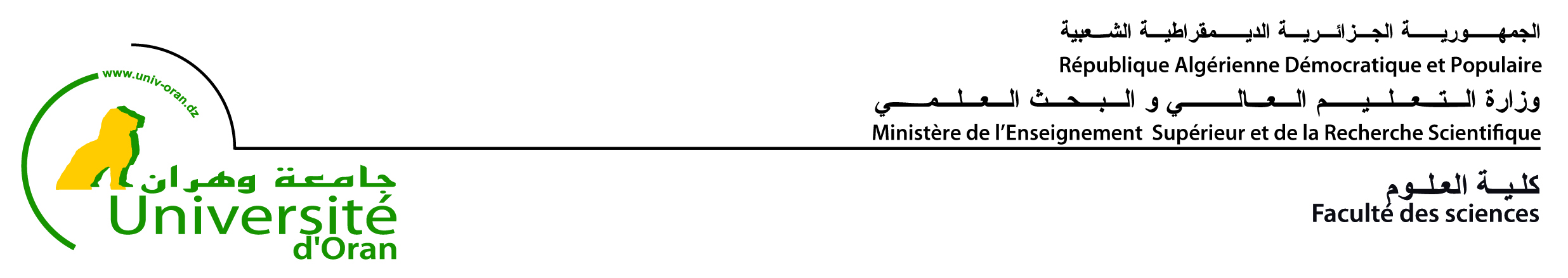 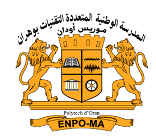 National Polytechnic School of Oran –Maurice Audin (Polytech’Oran)
Information System - Networks & Telecommunication
2nd year - Second Cycle
TP - IT Project Management 
Planning and Management of IT Projects
{Summary Task, Periodic Task, WBS, and Dependency Link)
Menaouer BRAHAMI , Associate Professor
E-mail: {mbrahami, brahami.menaouer}@gmail.com
menaouer.brahami@enp-oran.dz
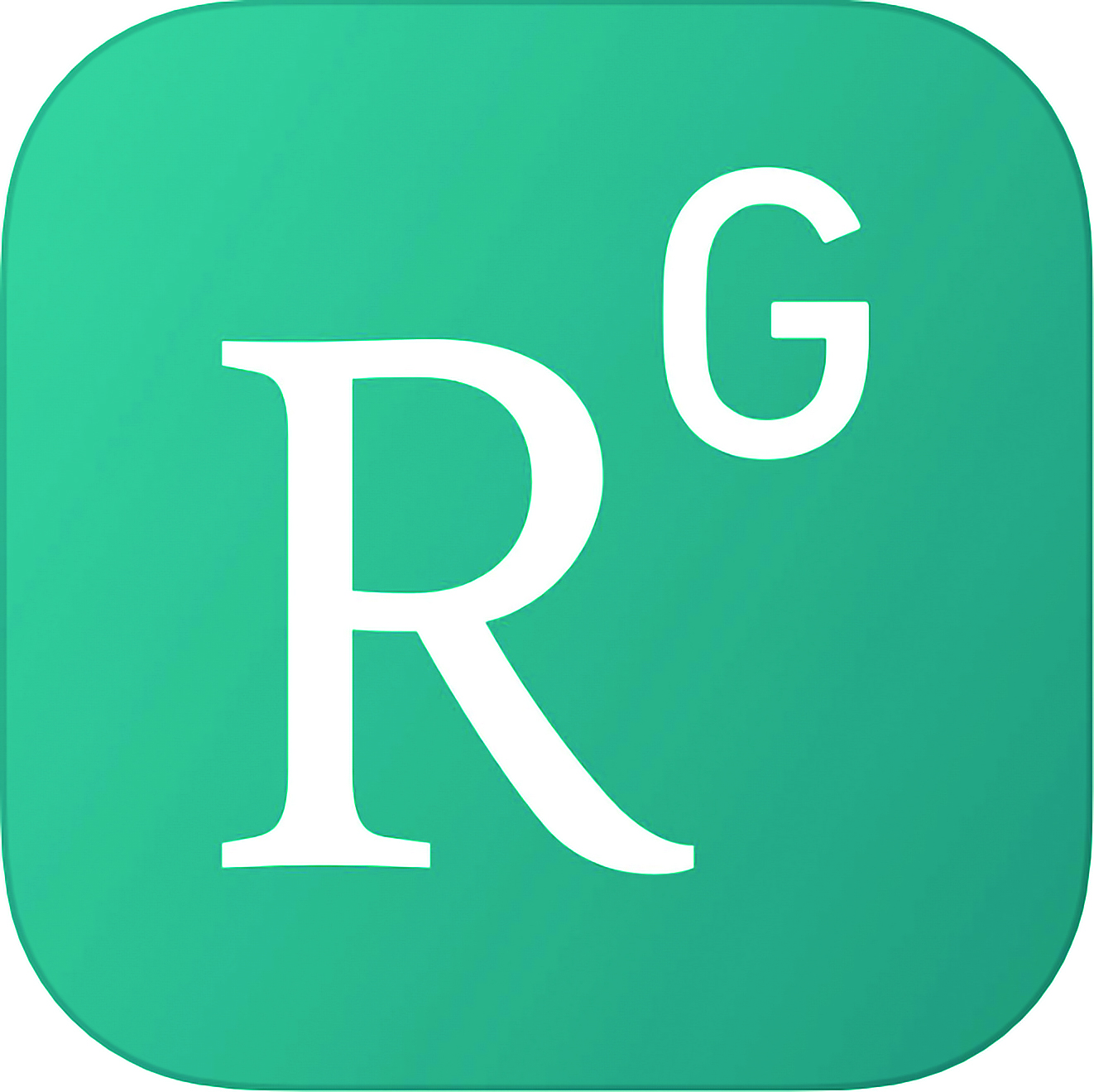 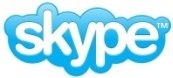 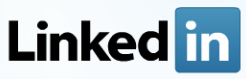 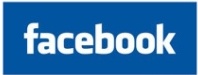 Present on:
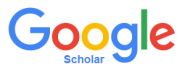 Computer Systems Engineering Department
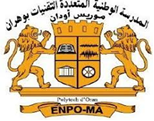 IT Project Management
Lien de Dépendance
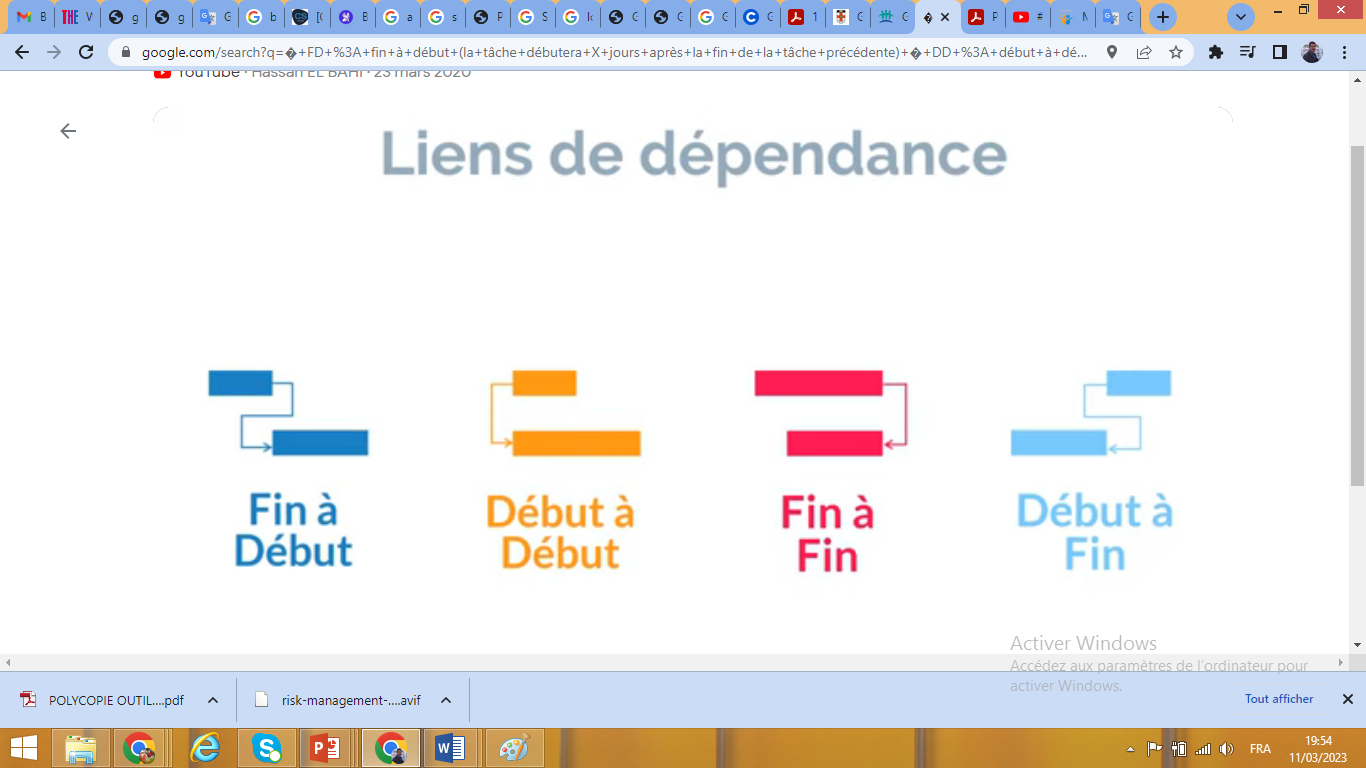 Exemple de Projet:
Computer Systems Engineering Department
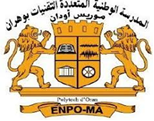 IT Project Management
Fin à Début - FD
Fin à Début – FD : La tâche B débutera X jours après la fin de la tâche A (si le type utiliser par défaut par MSP.
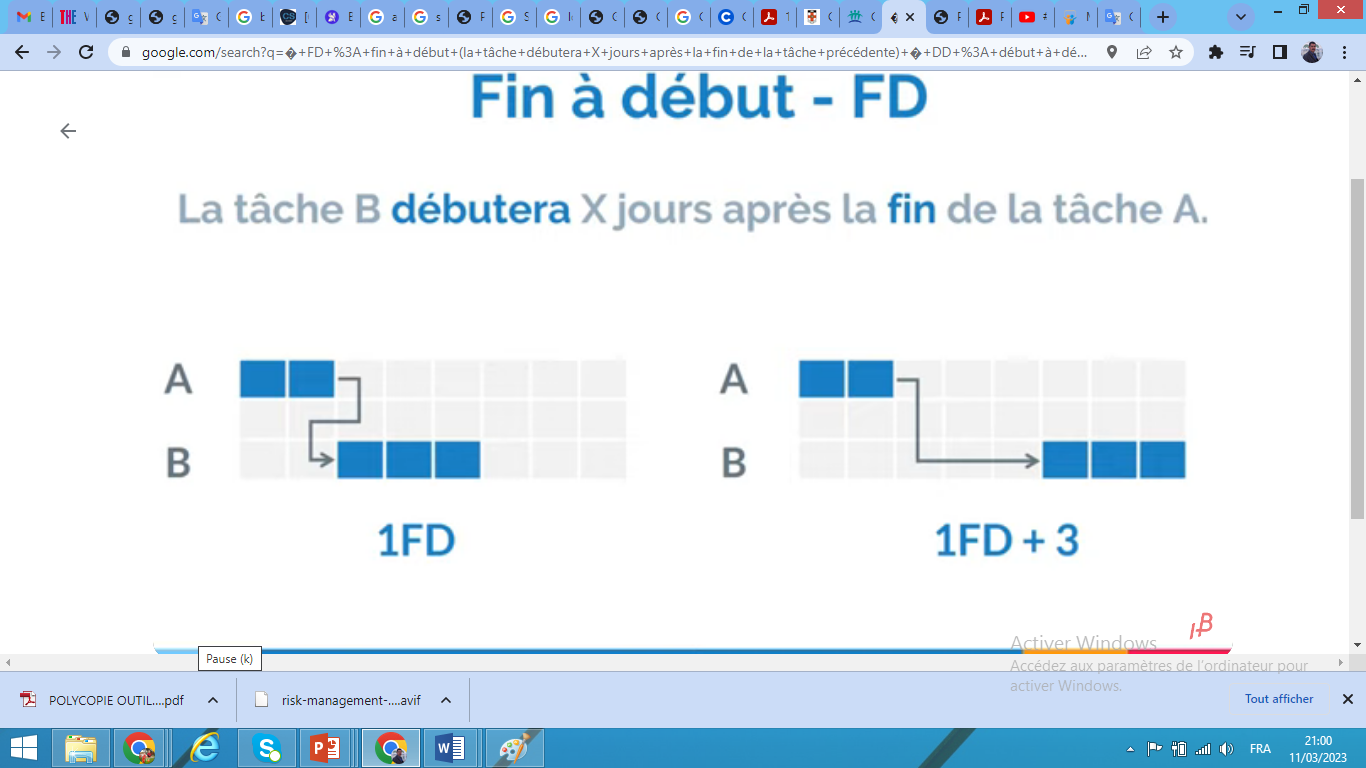 Computer Systems Engineering Department
Début à Début - DD
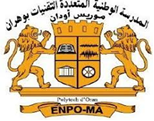 IT Project Management
Début à Début – DD : La tâche B débutera X jours après le début de la tâche A.
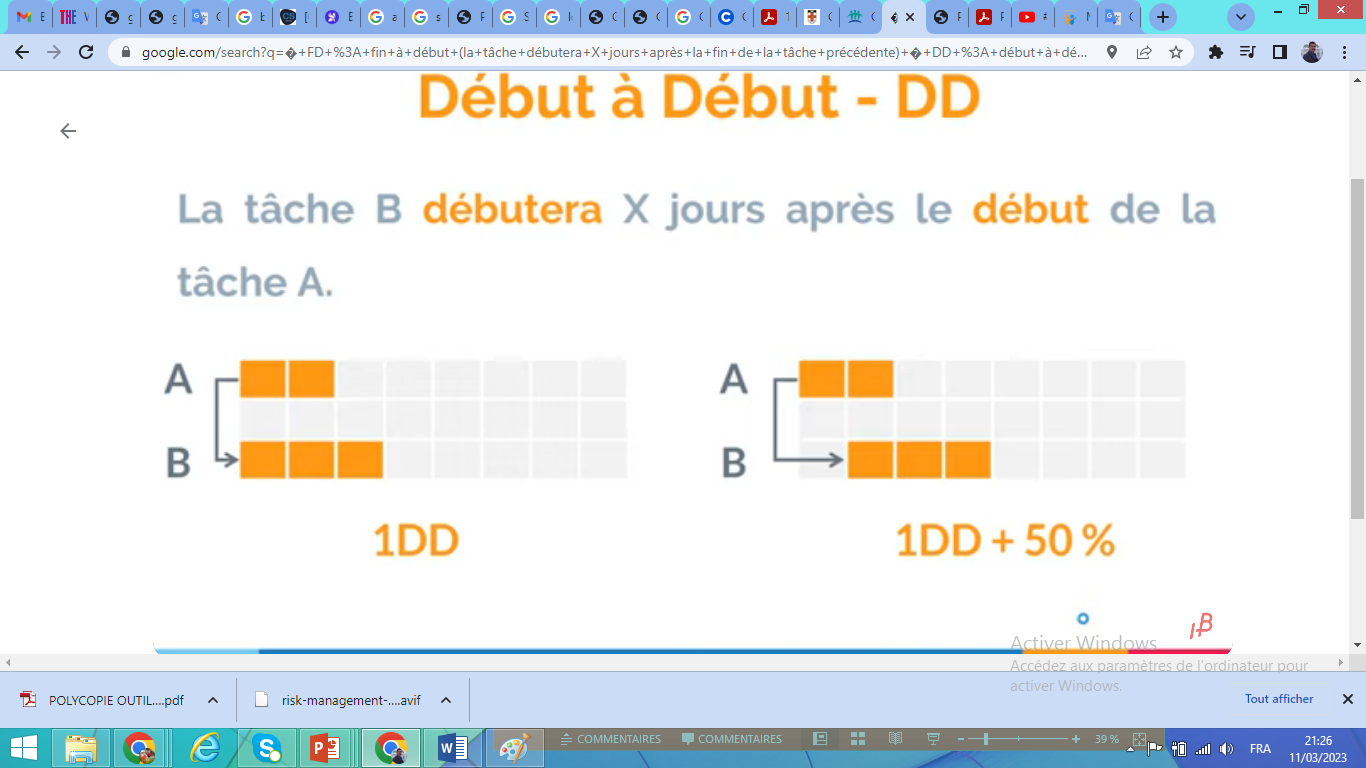 Computer Systems Engineering Department
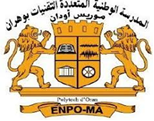 IT Project Management
Fin à Fin - FF
Fin à Fin – FF : La tâche B finira X jours après la fin de la tâche A.
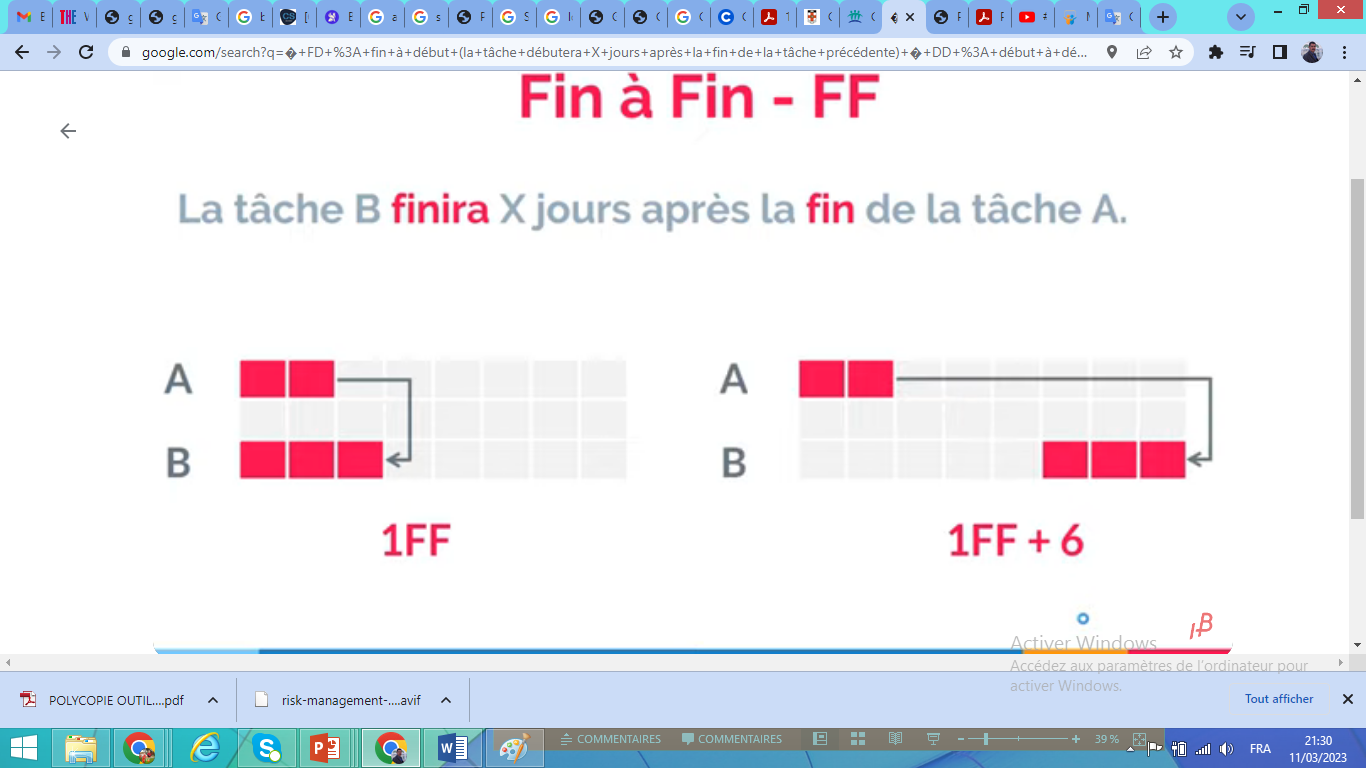 Computer Systems Engineering Department
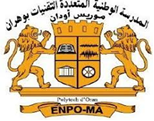 IT Project Management
Début à Fin - DF
Début à Fin – DF : La tâche B finira X jours avant le début de la tâche A.
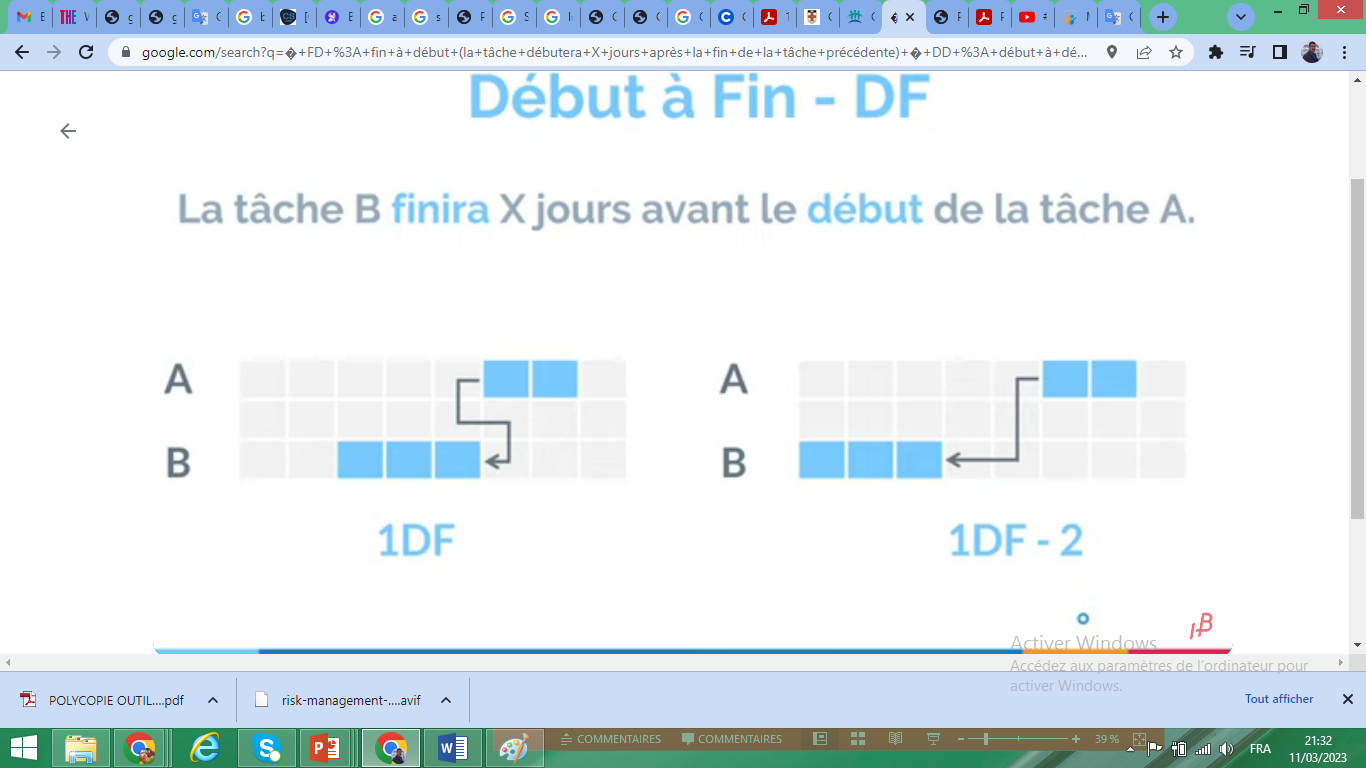 Computer Systems Engineering Department
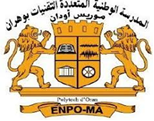 IT Project Management
Tâche récapitulative
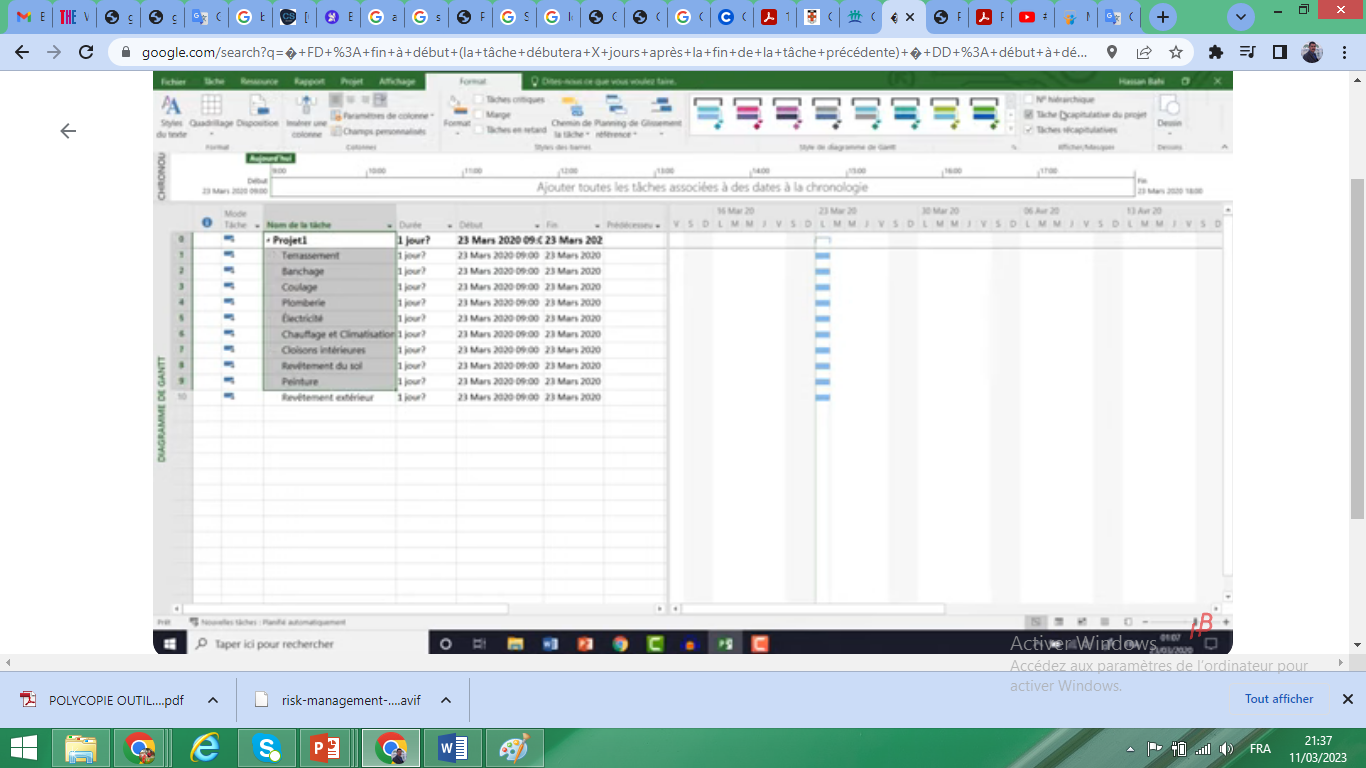 Computer Systems Engineering Department
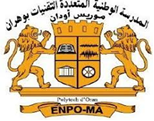 IT Project Management
Tâche --- Tâche récapitulative
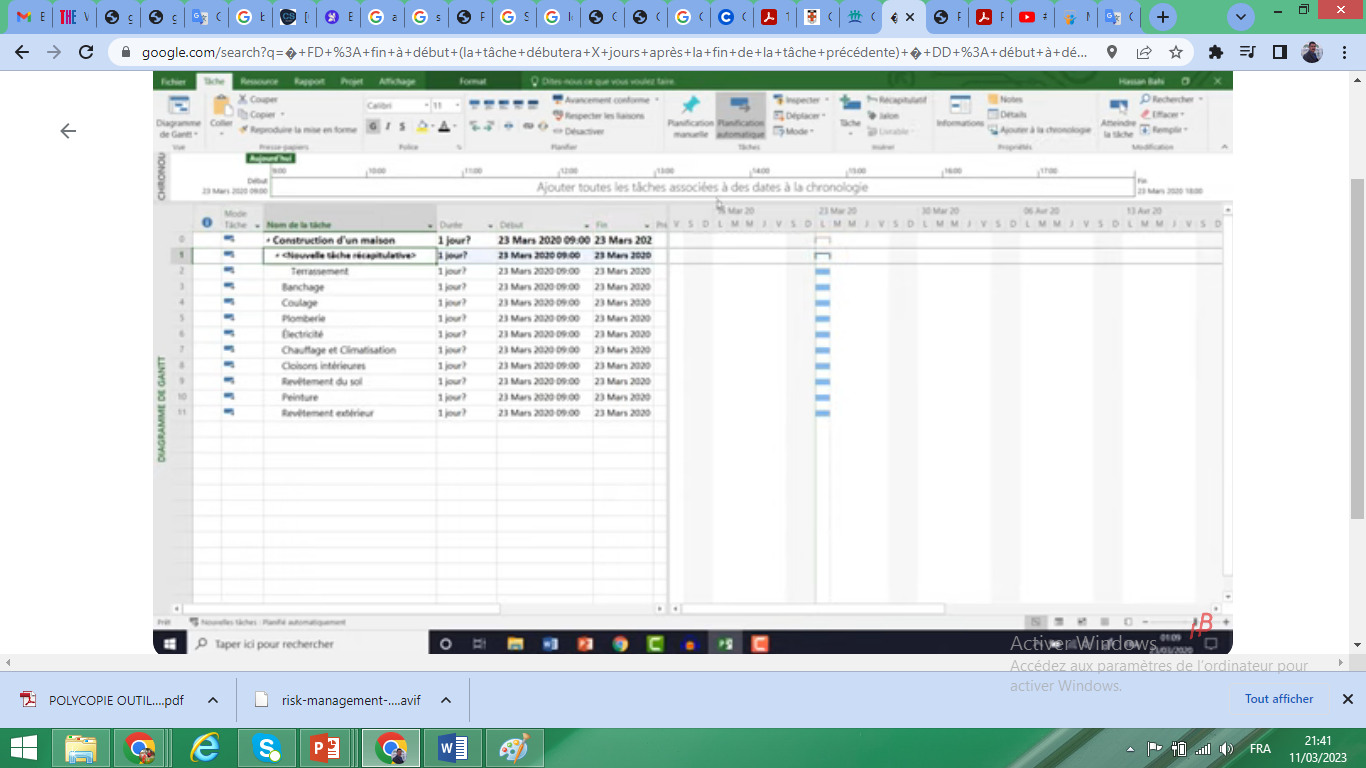 Computer Systems Engineering Department
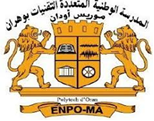 IT Project Management
Les durées
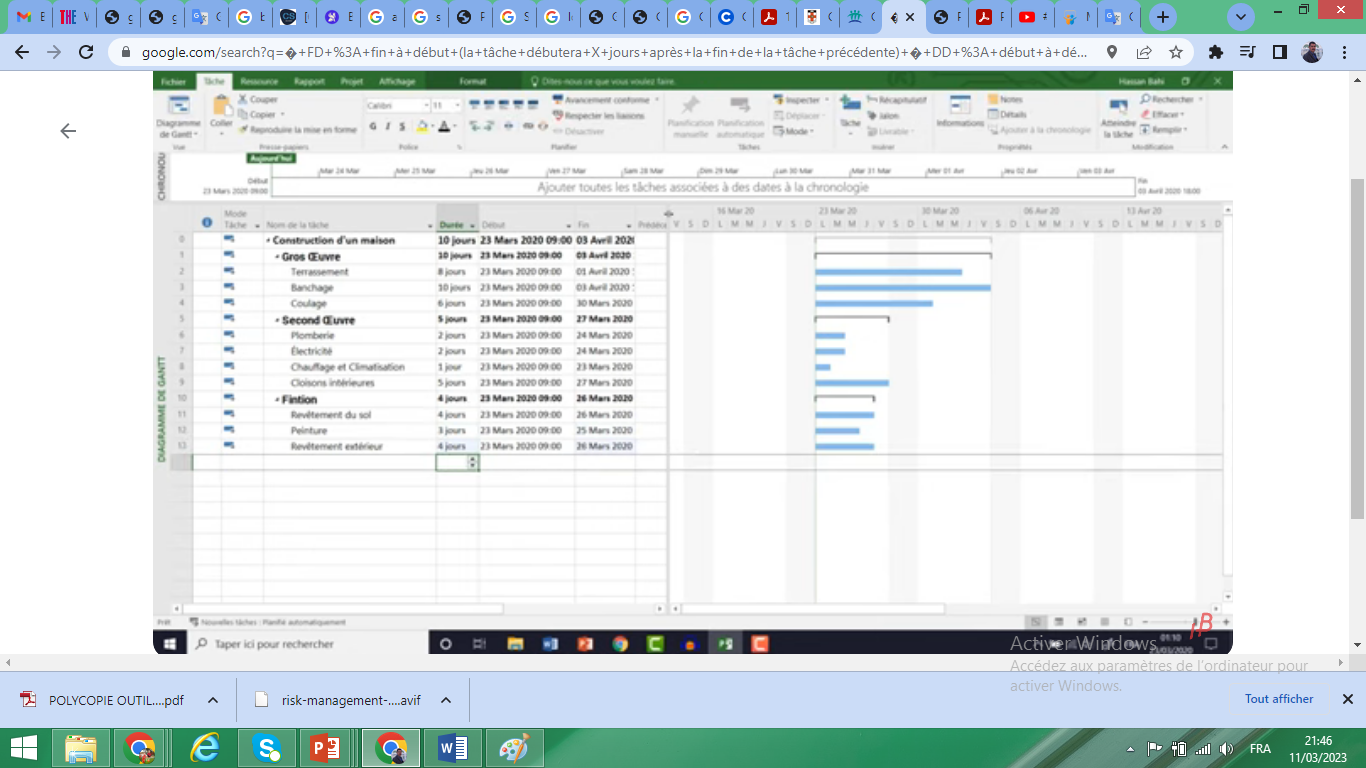 Computer Systems Engineering Department
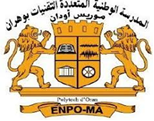 IT Project Management
Les prédécesseurs
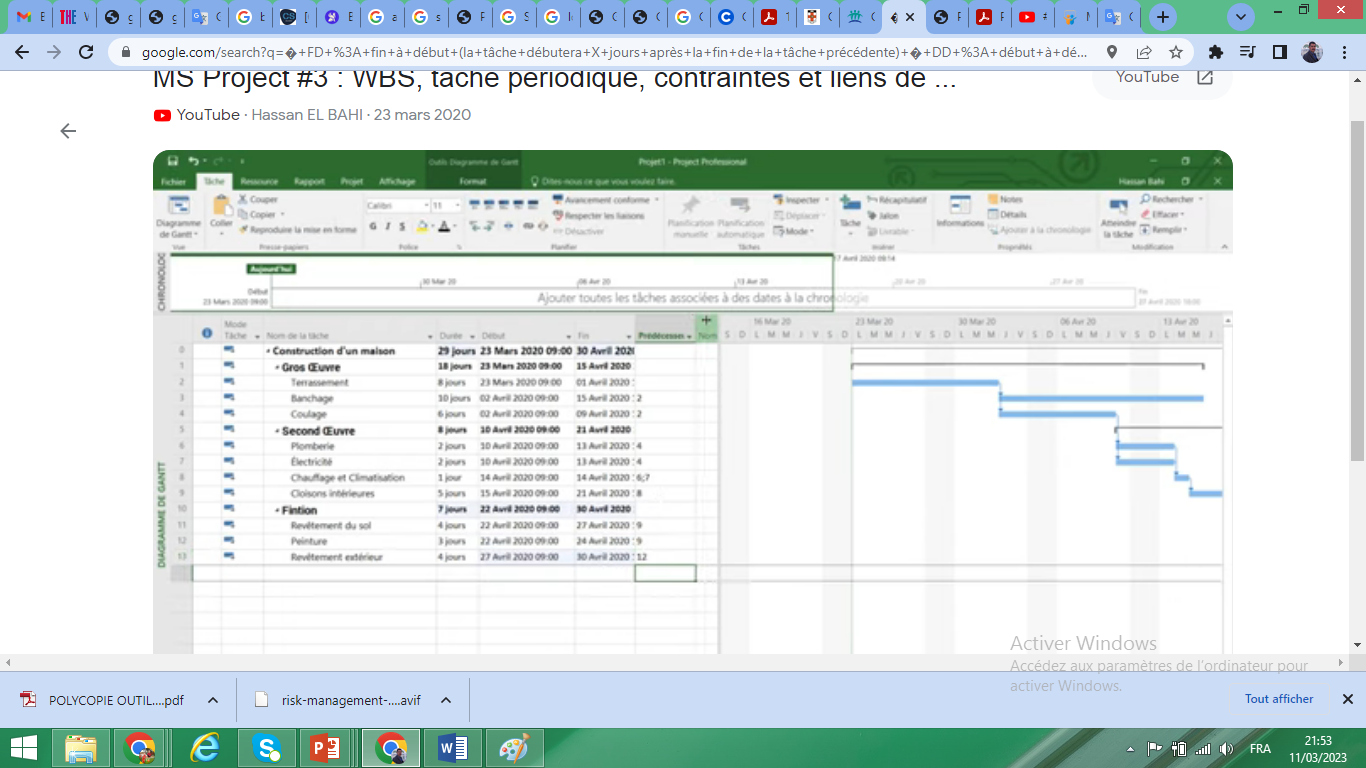 Computer Systems Engineering Department
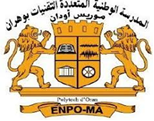 IT Project Management
La tâche Périodique (1)
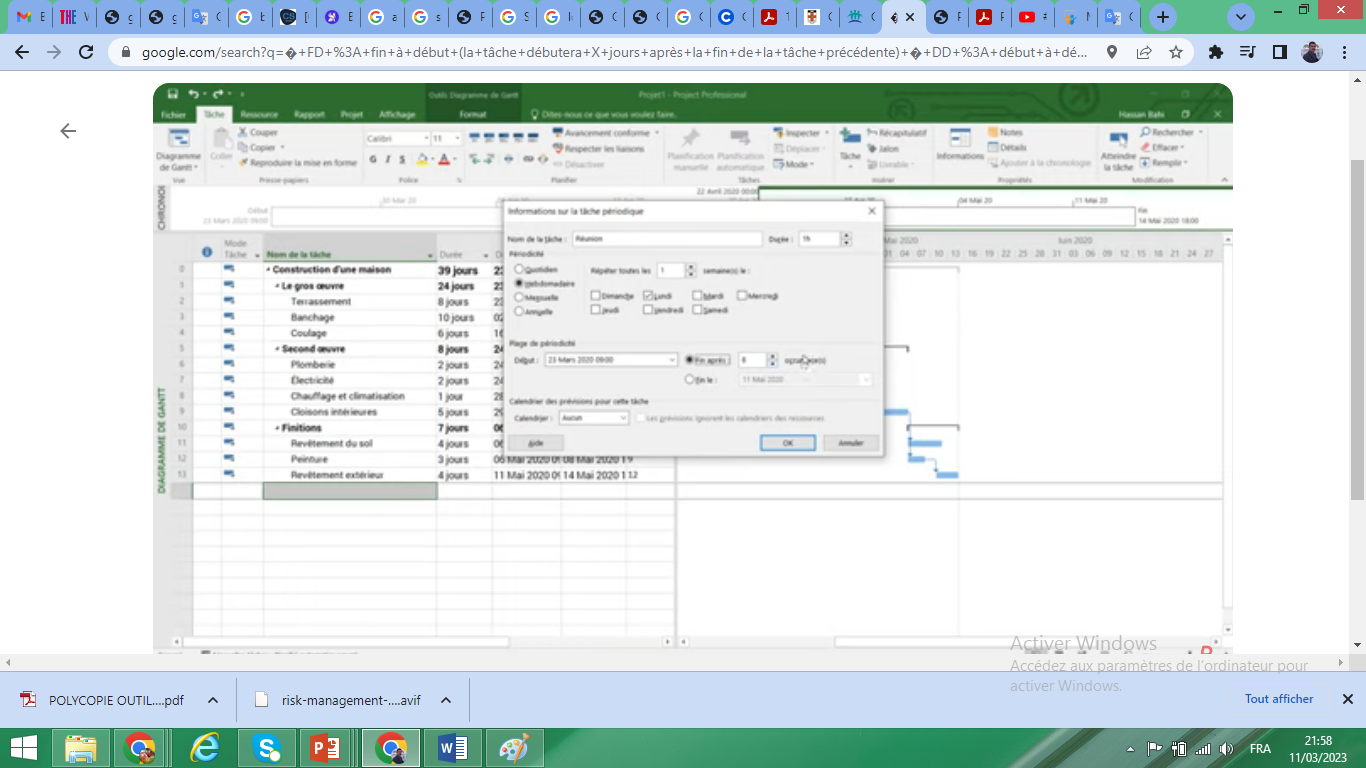 Computer Systems Engineering Department
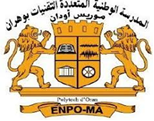 IT Project Management
La tâche Périodique (2)Changement des périodes
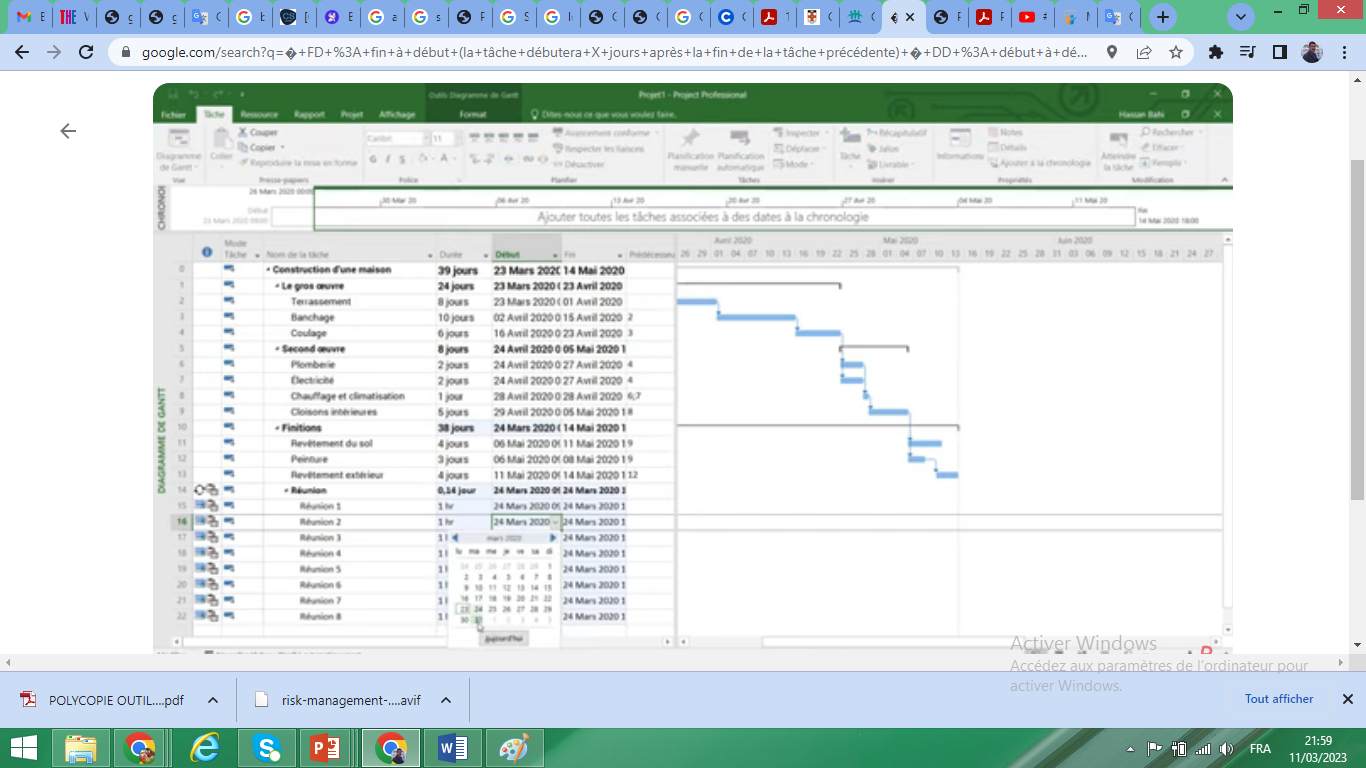 Computer Systems Engineering Department
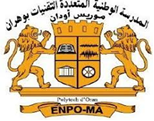 IT Project Management
Les contraintes Flexible1. dés que possible; 2. Plus tard possible
Double clic sur la ligne 2
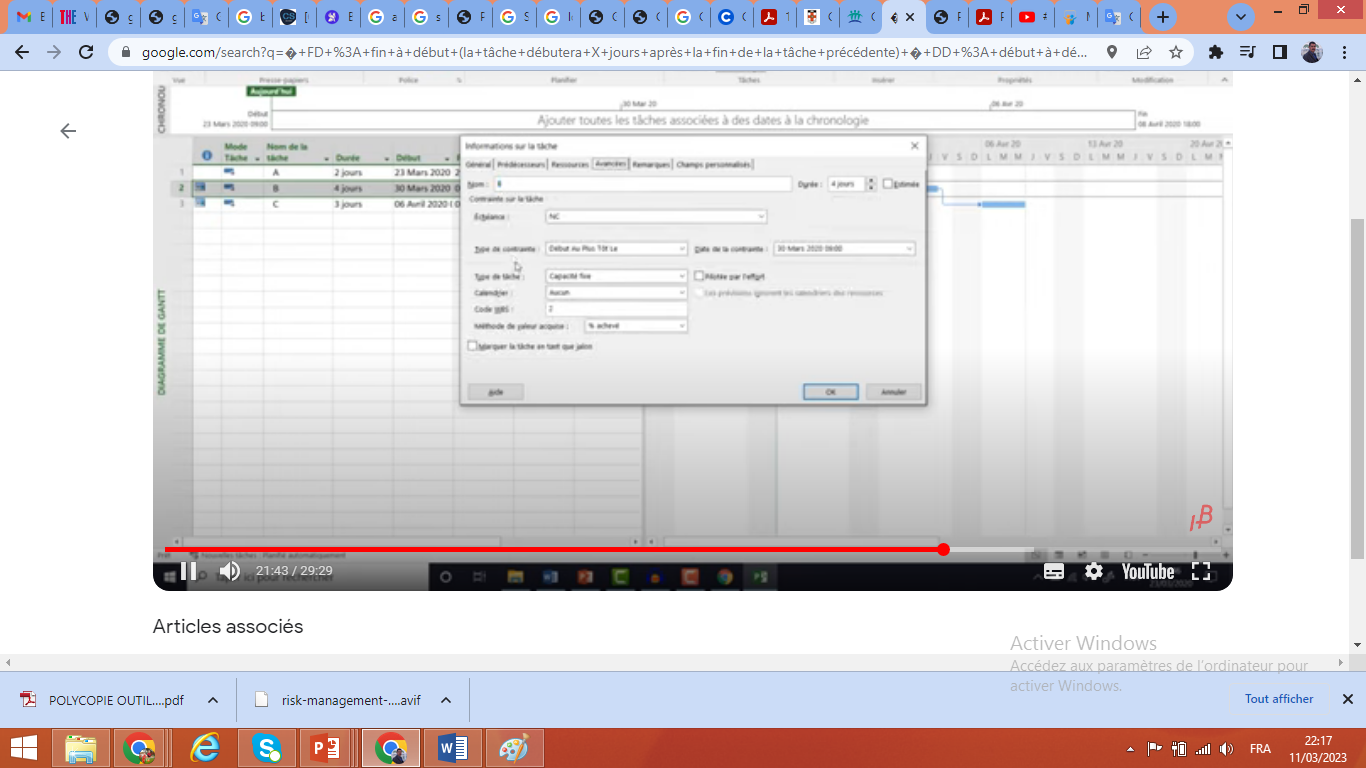 Computer Systems Engineering Department
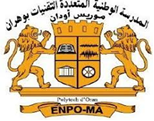 IT Project Management
Les contrainte semi-flexibleDébut au Plus tôt le …………………Début au Plus Tard Le ………………
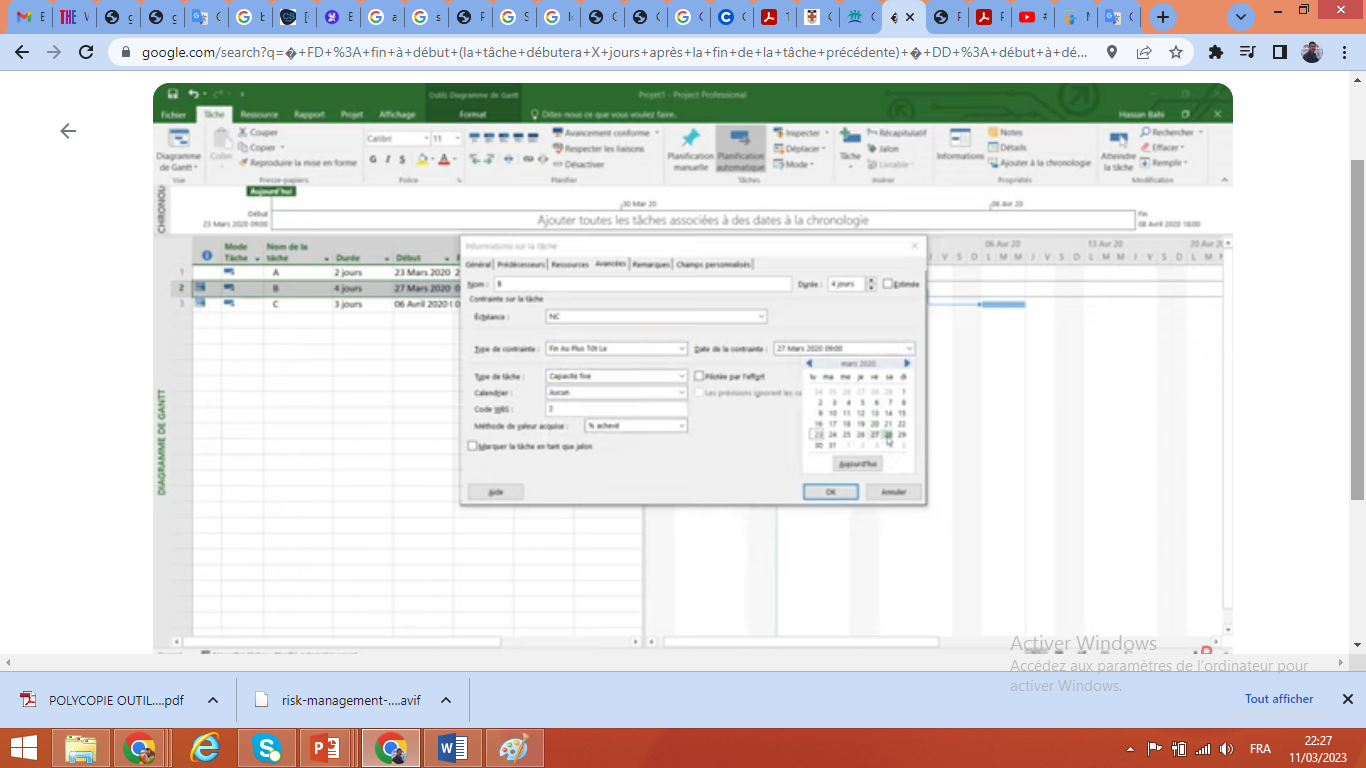 Computer Systems Engineering Department
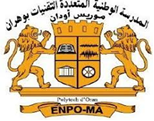 IT Project Management
Les contraintes Inflexible (Tâche critique)1. Doit commencer le……………….2. Doit finir le…………………..
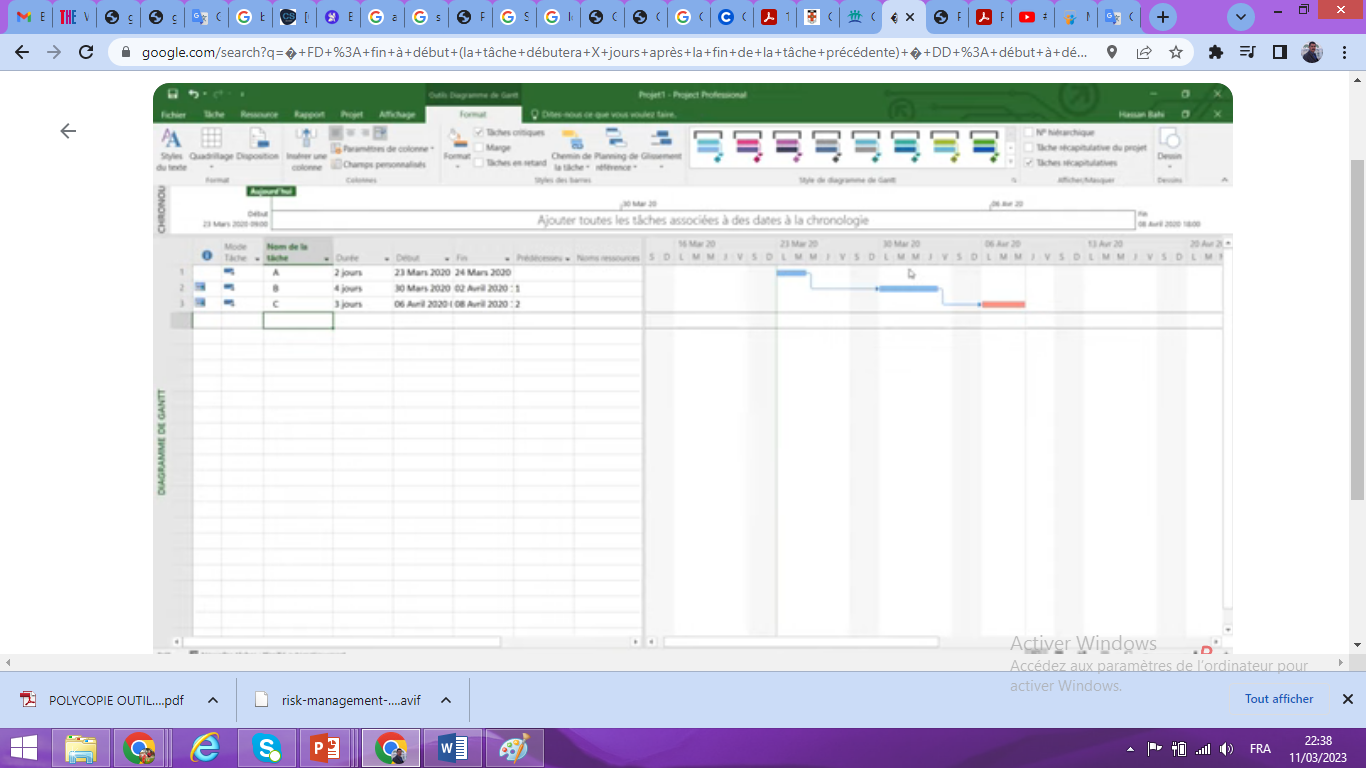 Computer Systems Engineering Department